«От пера до компьютера»
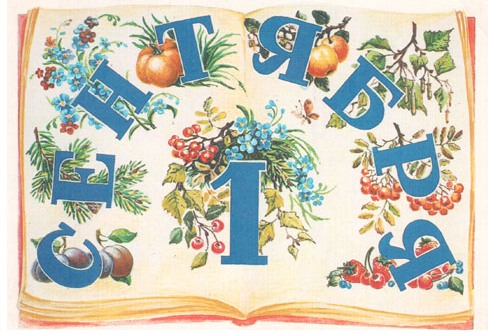 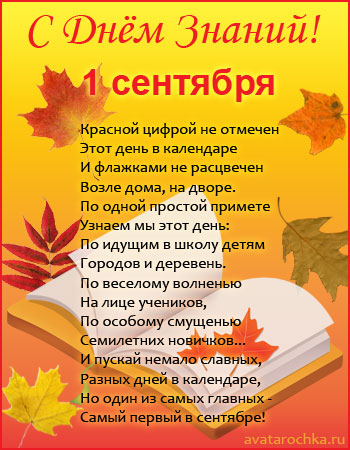 Является государственным праздником с 1984 года
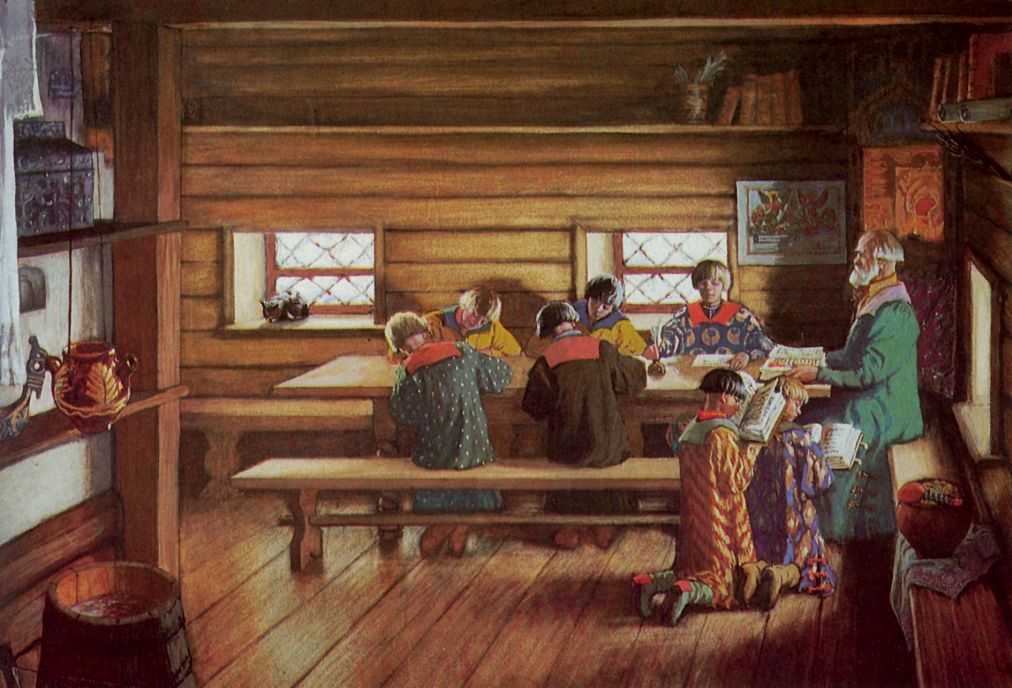 «Земская школа в Московской Руси»
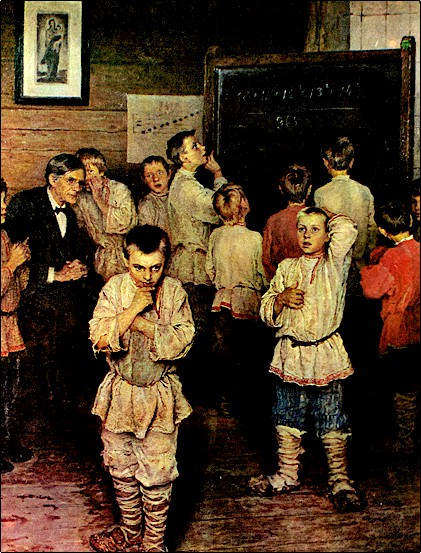 «Устный счёт»
Что такое образование?
Образование – это передача знаний, опыта и ценностей человеческого общества каждому отдельному индивиду.
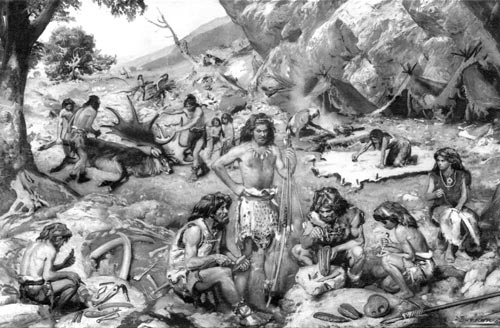 Первобытное общество
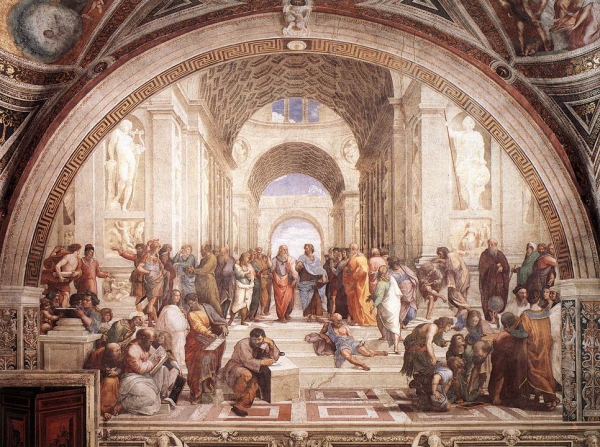 Древняя Греция
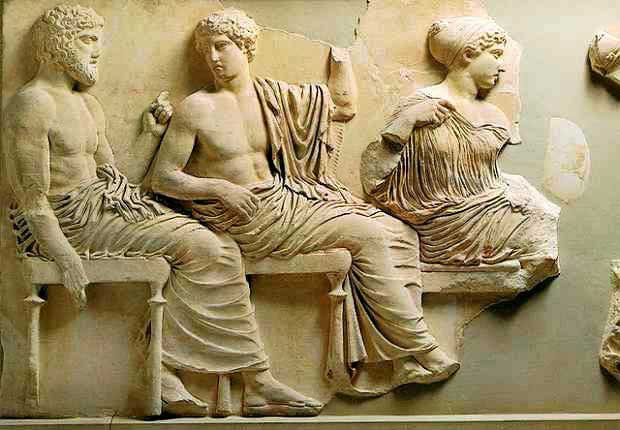 Древний Рим
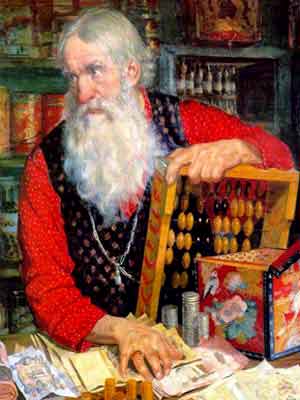 Торговец обучает подростка
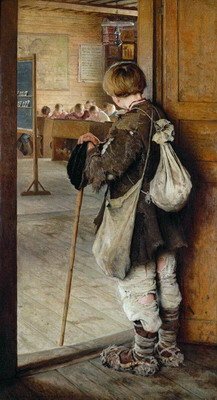 Обучение бедных крестьянских детей
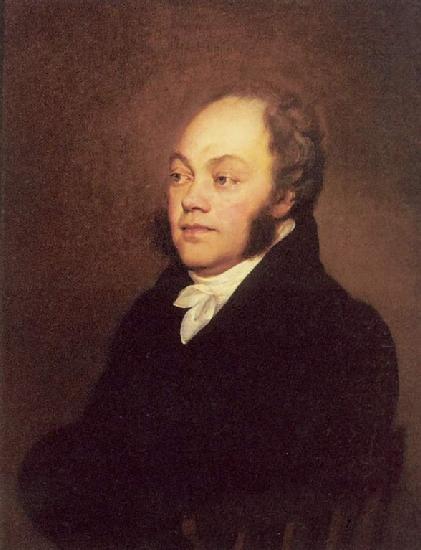 Боярин Ртищев
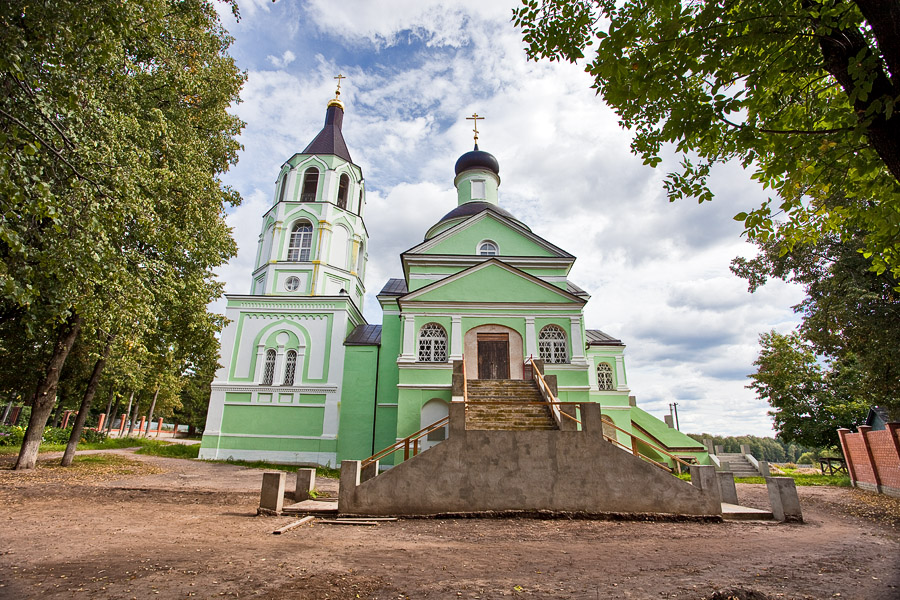 Андреевский монастырь
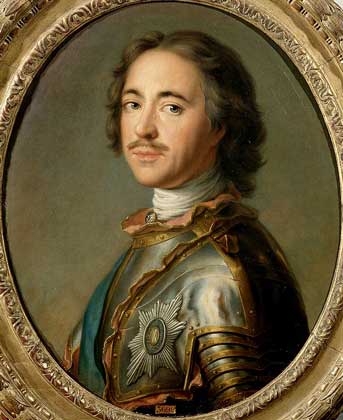 Пётр Первый
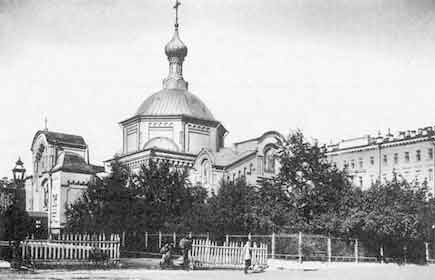 Пушкарская школа
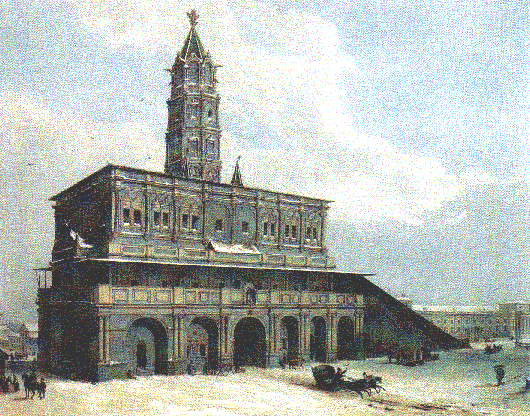 Школа математических и навигационных наук
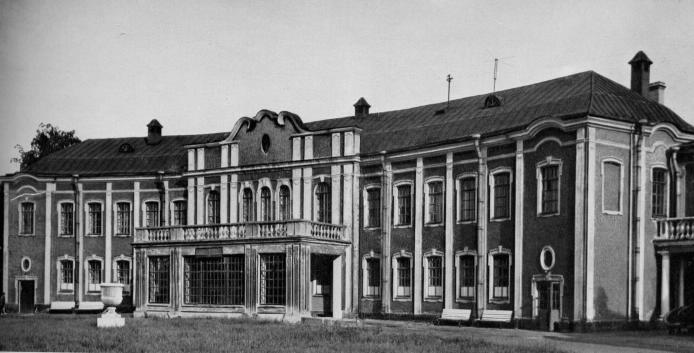 Медицинская школа
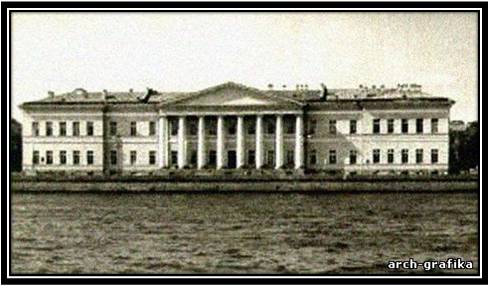 Академия наук
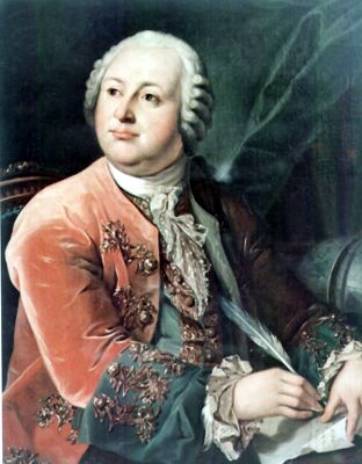 Михаил Васильевич Ломоносов
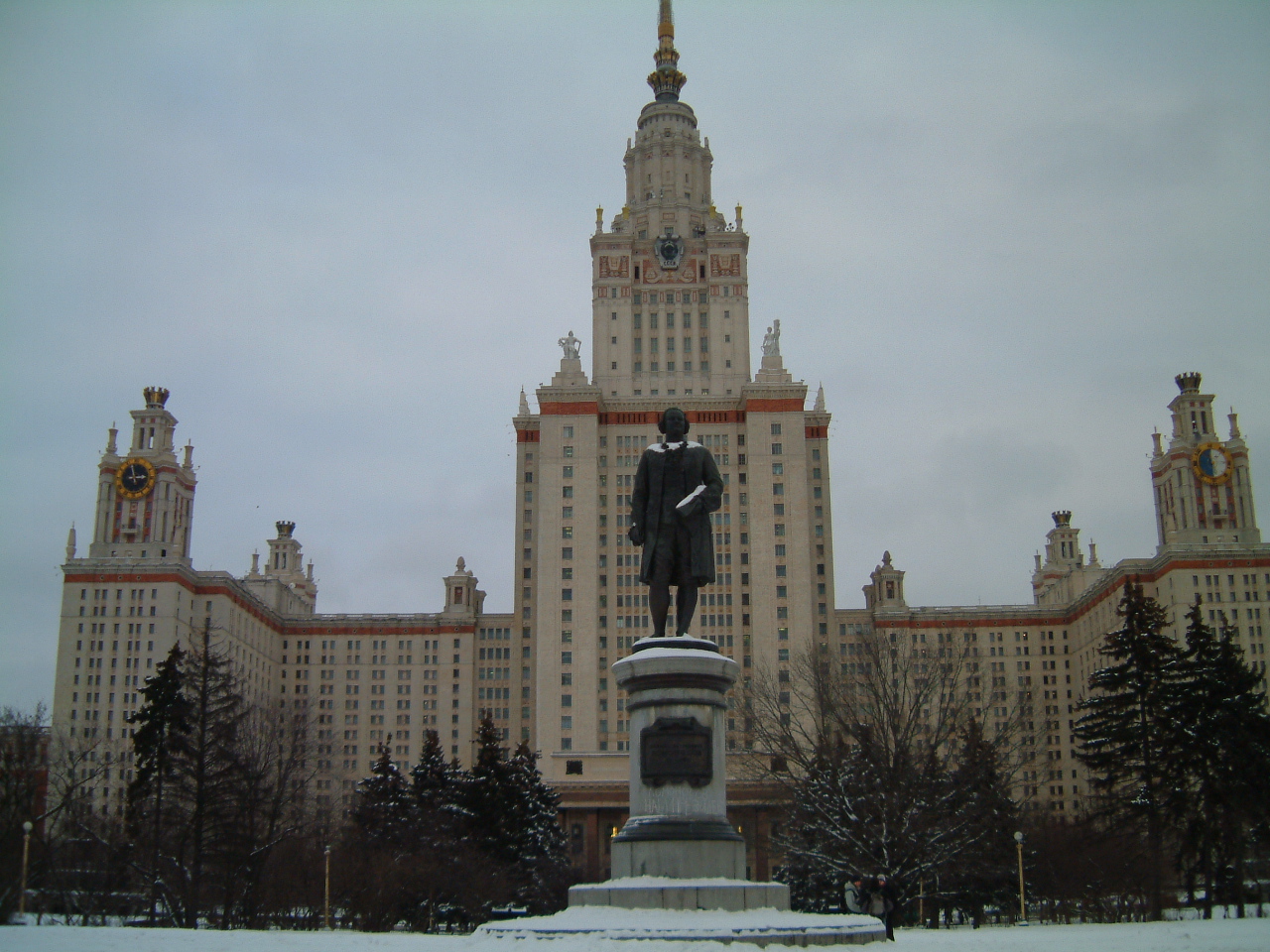 Московский университет
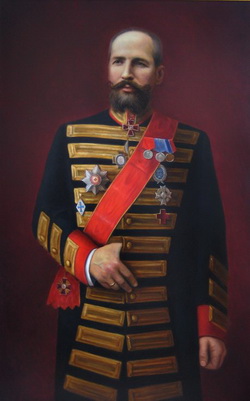 Столыпин П.А.
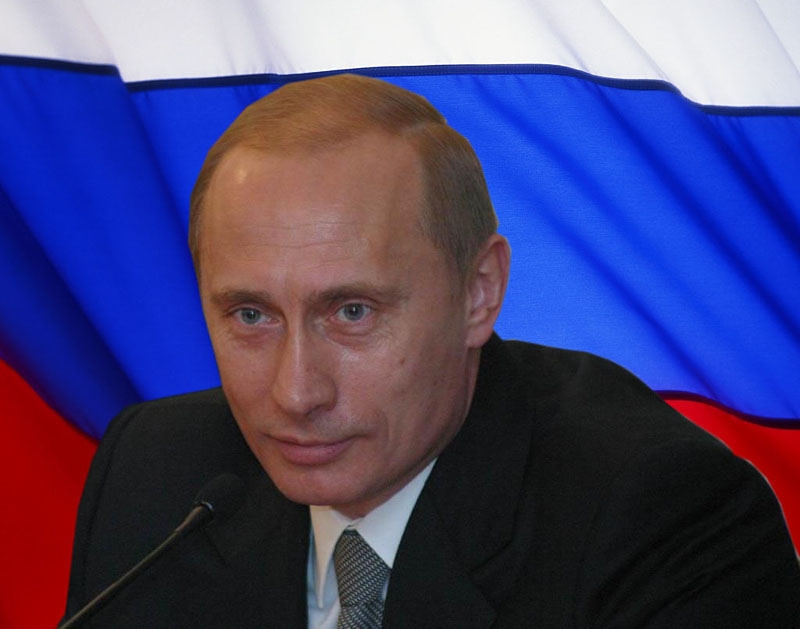 Путин В.В.
Старт четырёх проектов
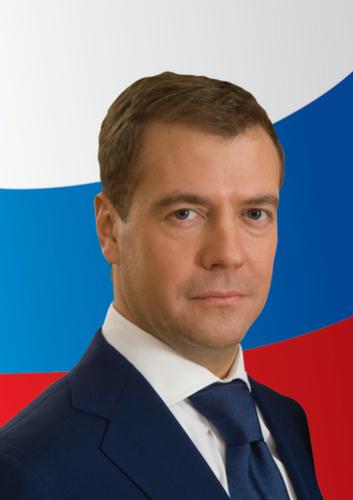 Президент России – Медведев Д.А.
«Наша новая школа»
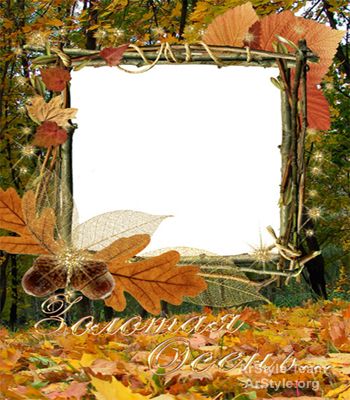 В добрый путь!